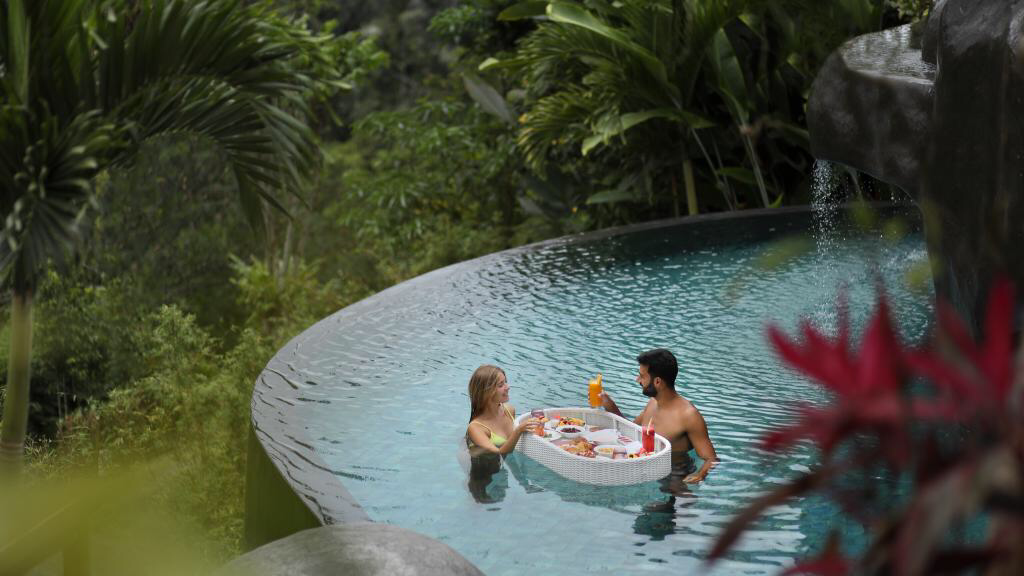 Bali
7 days
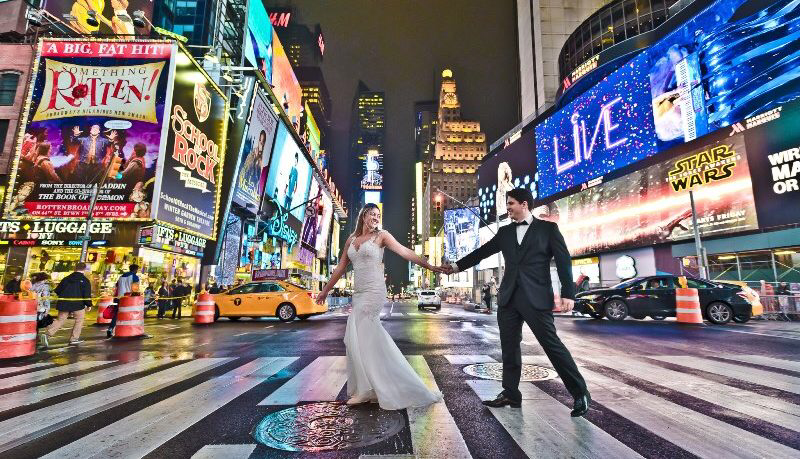 New York
5 days
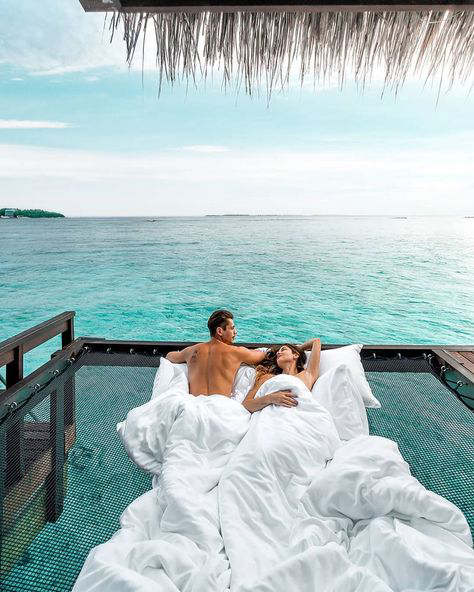 Maldives
5 days
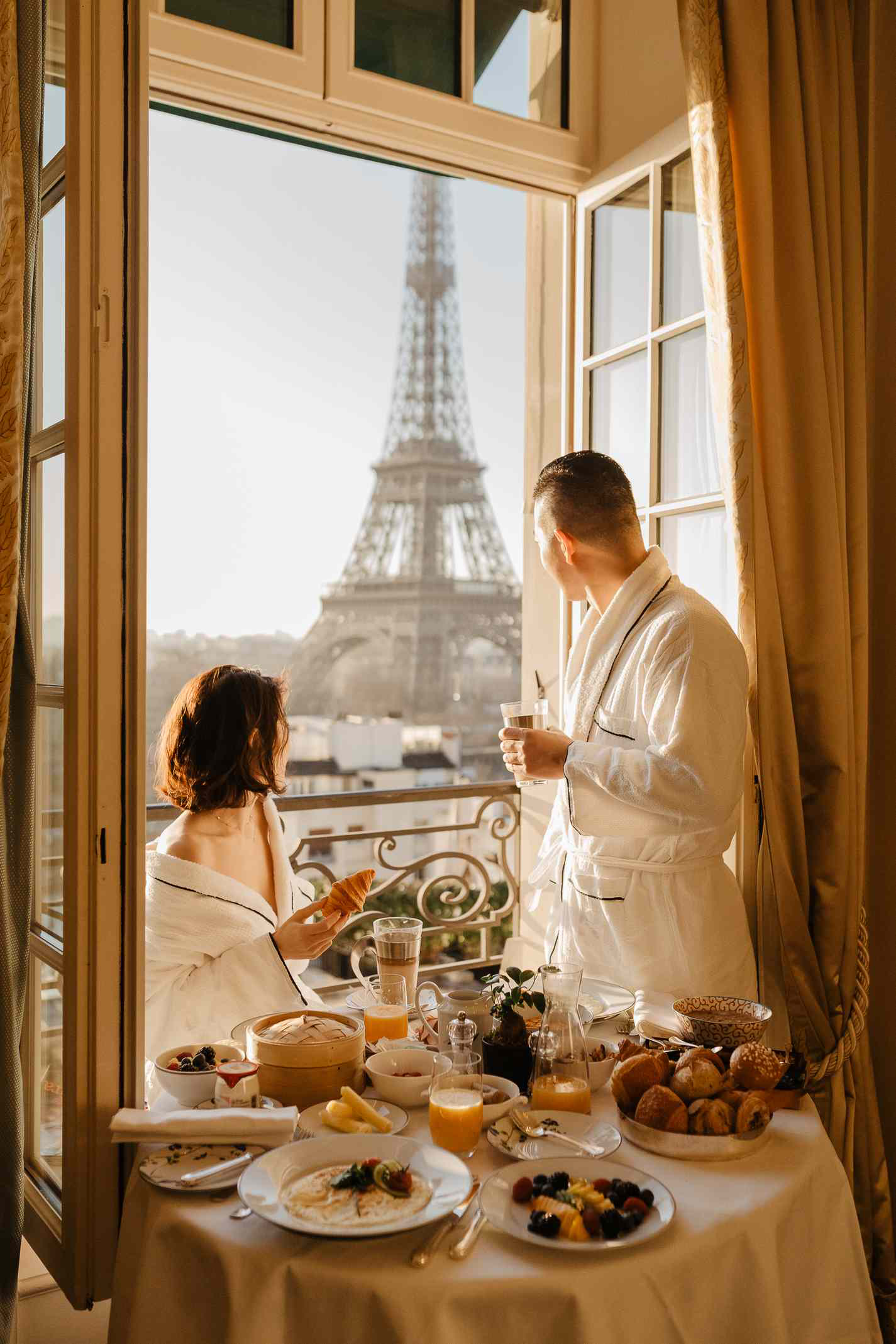 Paris
4 days
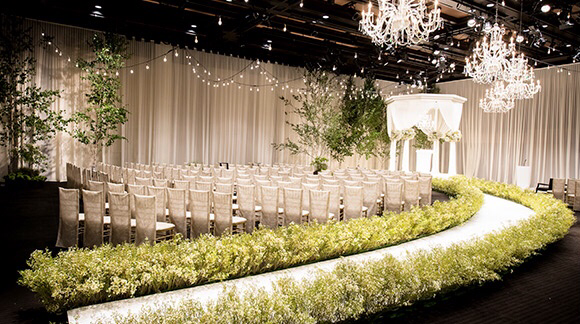 Hotel
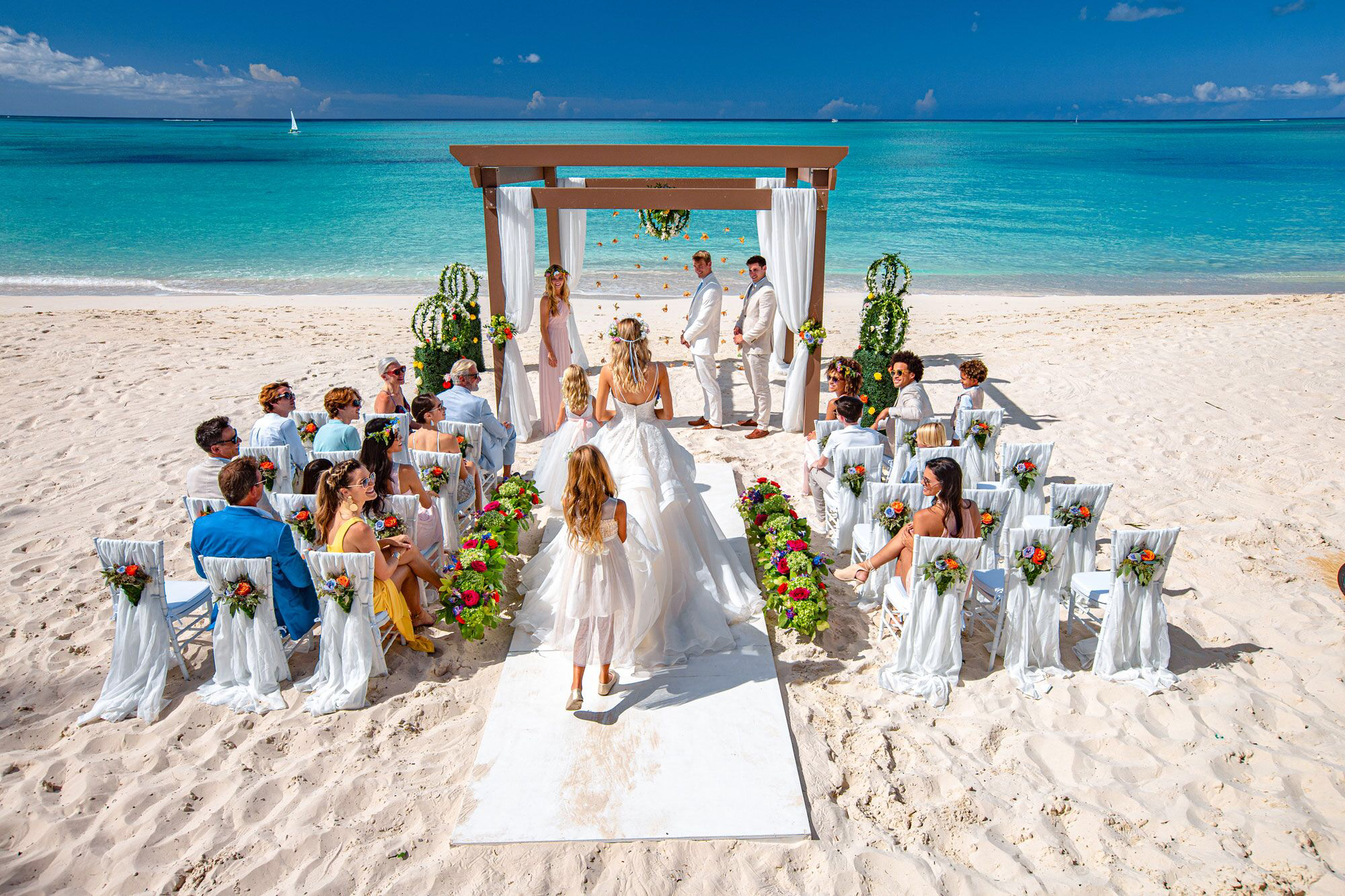 Beach
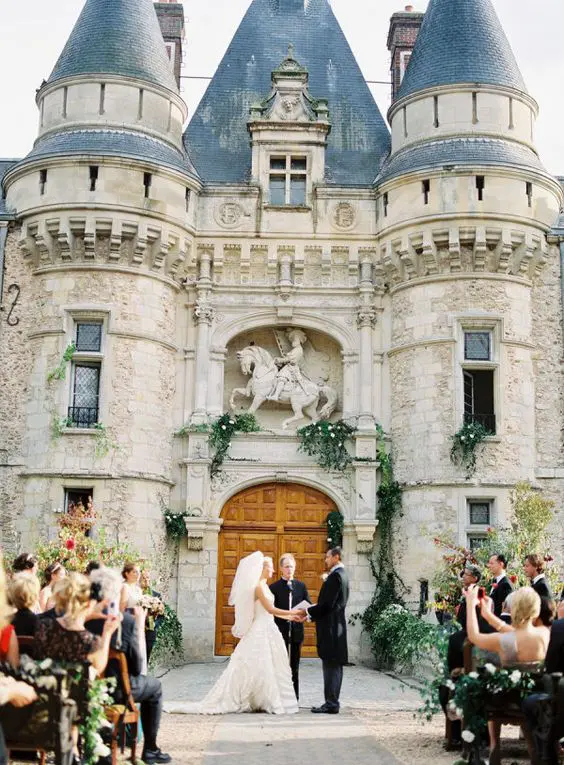 Castle
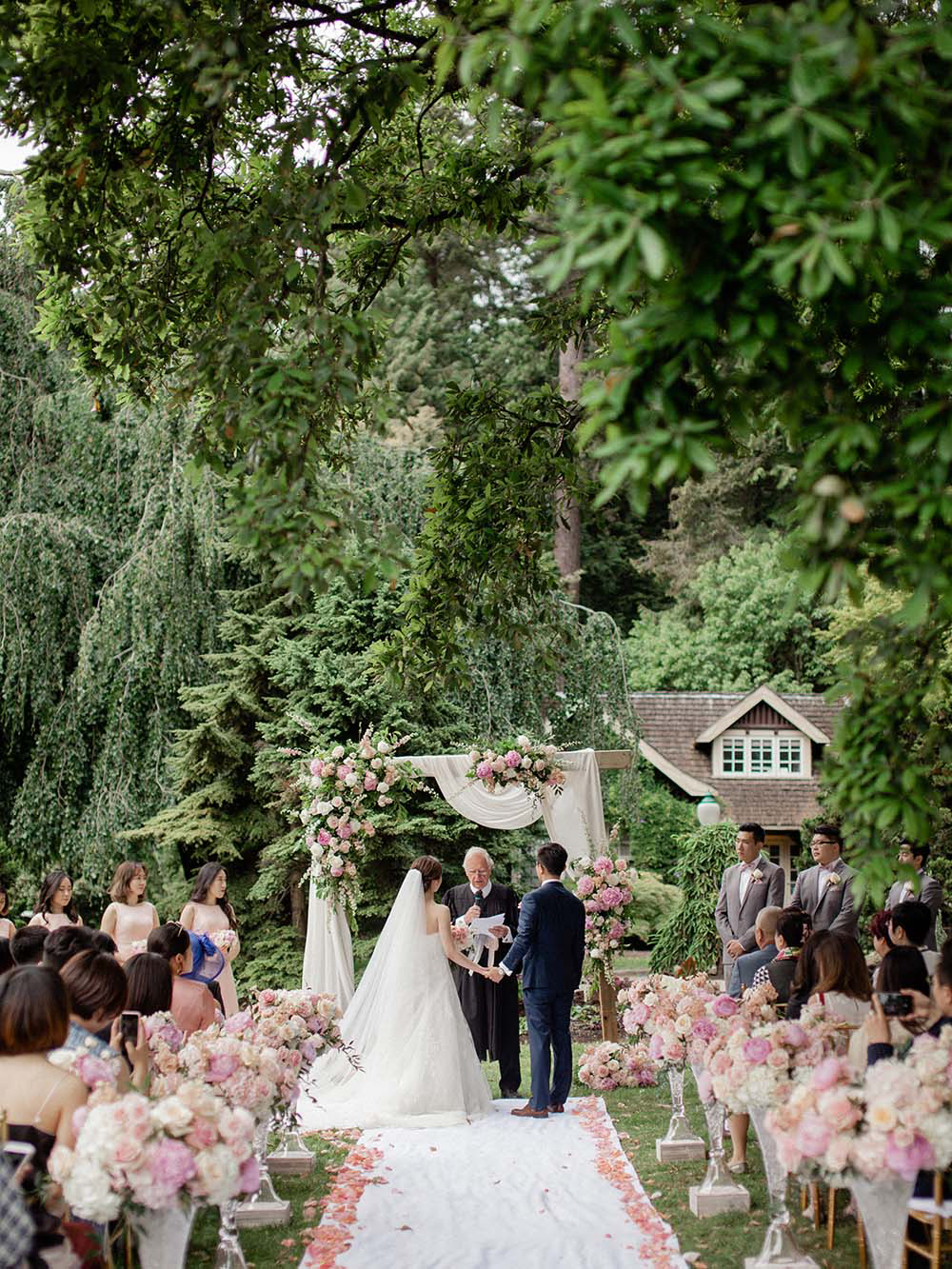 Garden
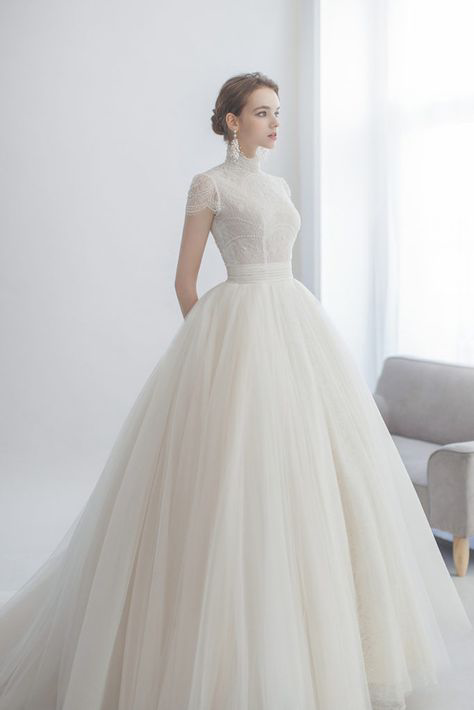 Bell
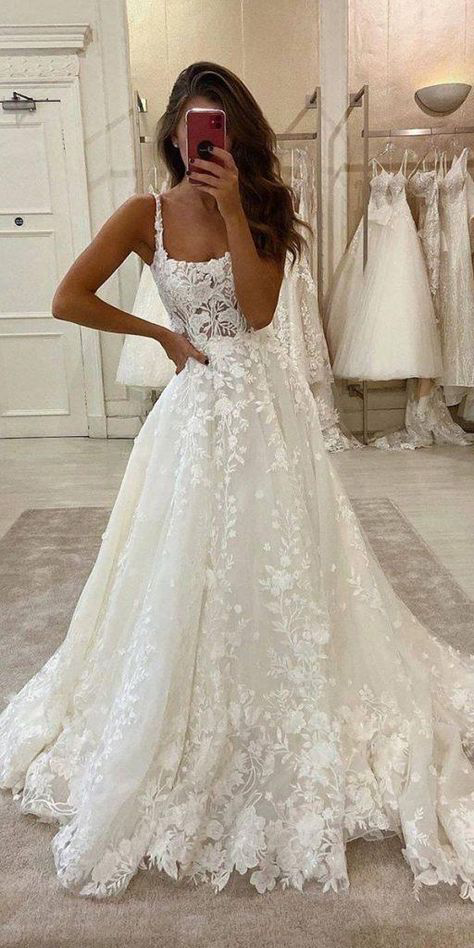 Sleeveless
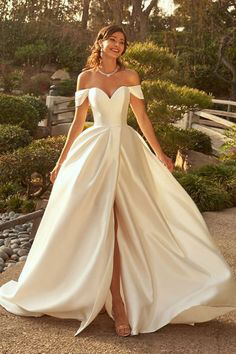 Silk
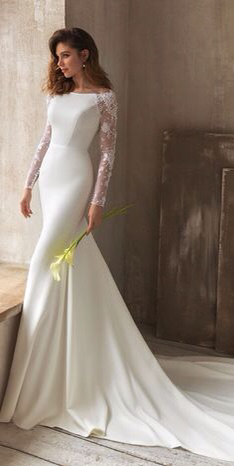 Mermaid